Hubble selection of the weak scale:from QCD quantum phase transition
TaeHun Kim,
Department of Physics & Astronomy, Seoul National University.
Work with Sunghoon Jung.
arXiv:2107.02801
Table of contents
Hubble selection
(Selection of the) Weak scale from QCD quantum phase transition
Discussion
Concluding remarks
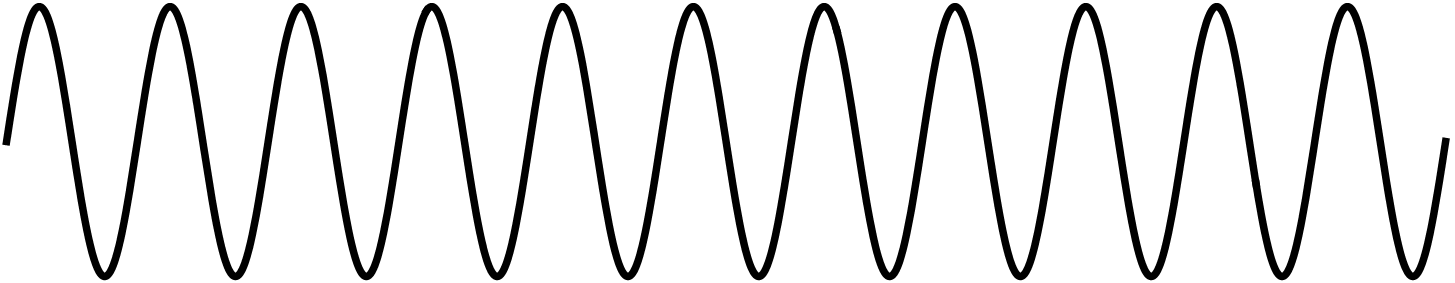 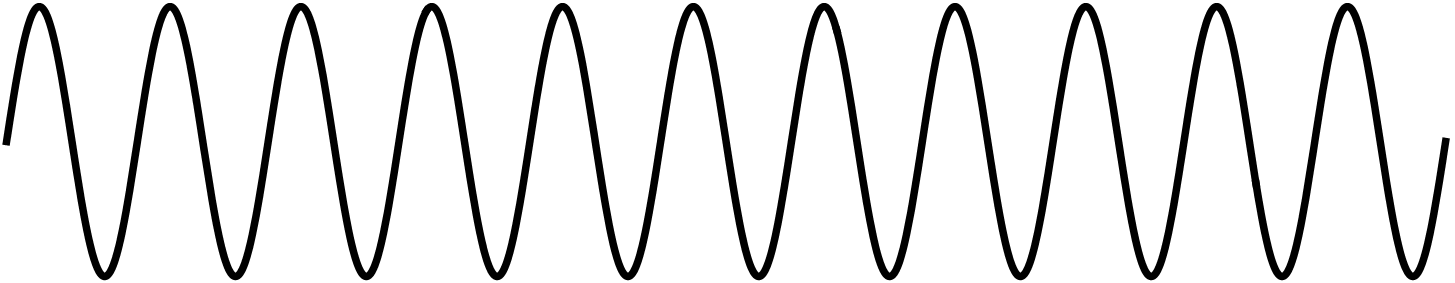 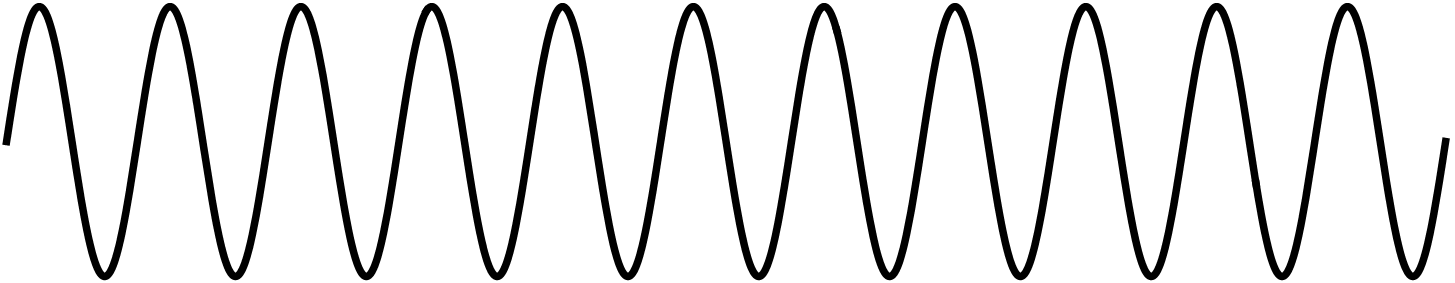 Hubble selection: Setup
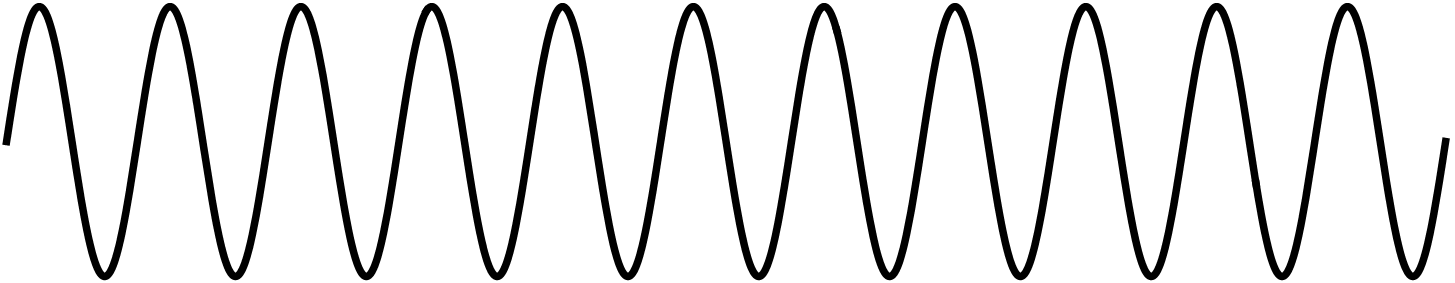 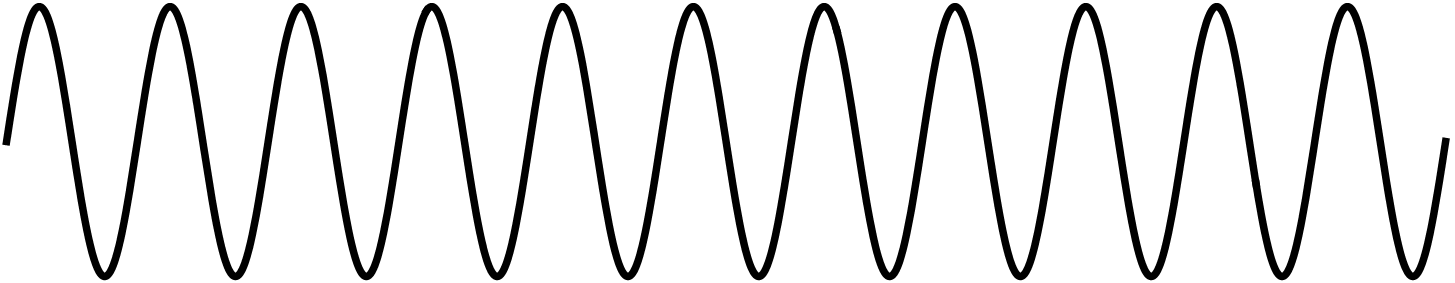 Freezes after horizon crossing
Hubble selection: Setup
For each Hubble patch
Continuous accumulation of “random kicks” from frozen modes
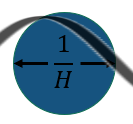 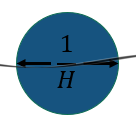 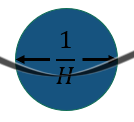 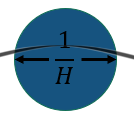 ...
Time evolution
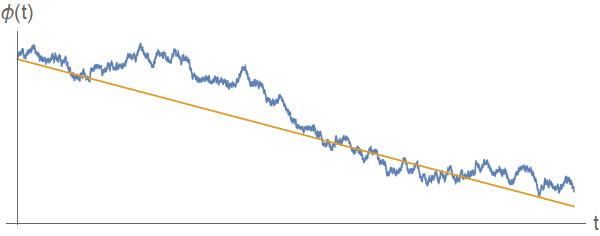 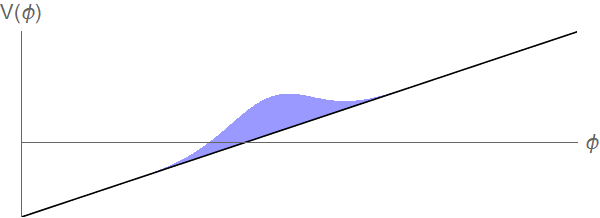 Randomness among the space
Global distribution
Stochastic evolution trajectory
Dynamics of the global distribution?
Hubble selection: Concept
Hubble selection: Analogy
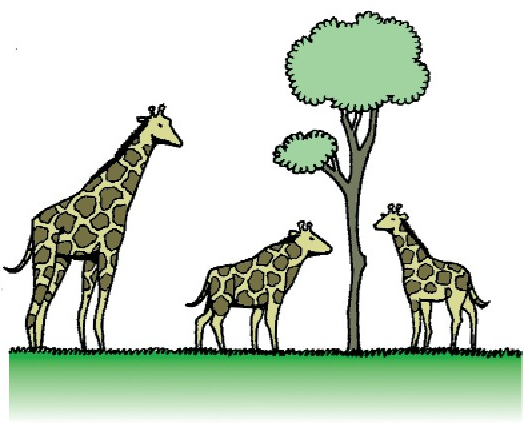 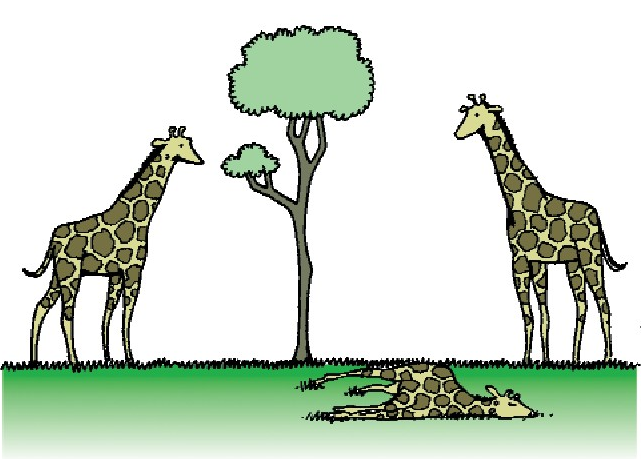 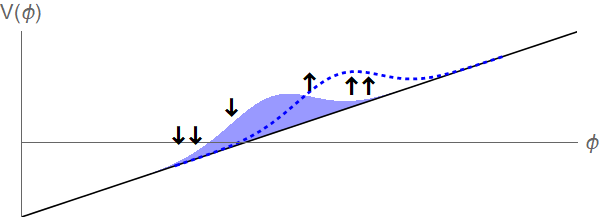 Hubble selection
https://commons.wikimedia.org/wiki/File:Evoluci%C3%B3n_jirafa_espa%C3%B1ol.png
Unequal newly generated volume
Classical roll down
Hubble selection: Condition
Selection requires diversity
Effective for wide distribution (largely different field values among the space)
Conditions for Hubble selection:
Eternal inflation: time to develop the enough divergence
Super Planckian field range: able to ...
No Hubble selection for SM fields. Can work for typical relaxions
P. Graham, D. Kaplan, S. Rajendran, 2015
Hubble selection: Result
G. Giudice, M. McCullough, T. You, 2021
Equilibrium distribution
“Boundaries” of potential
Localization near the boundary: “Self-organized localization”
Top of the potential
Only equilibrium distribution matters
Eternal inflation: continuously dominated by “young population”
Hubble selection: Realization
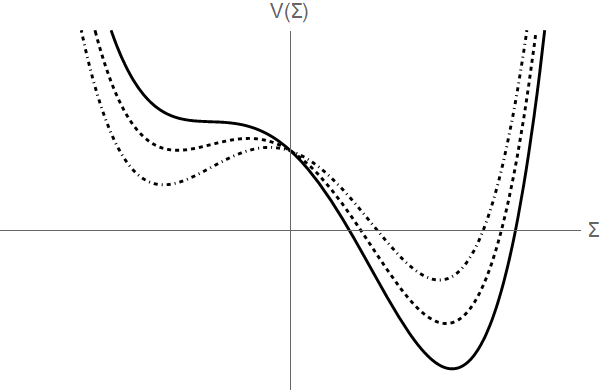 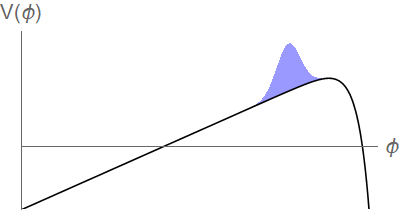 Weak scale from QCD phase transition
Weak scale from QCD phase transition
Weak scale from QCD phase transition
Weak scale from QCD phase transition
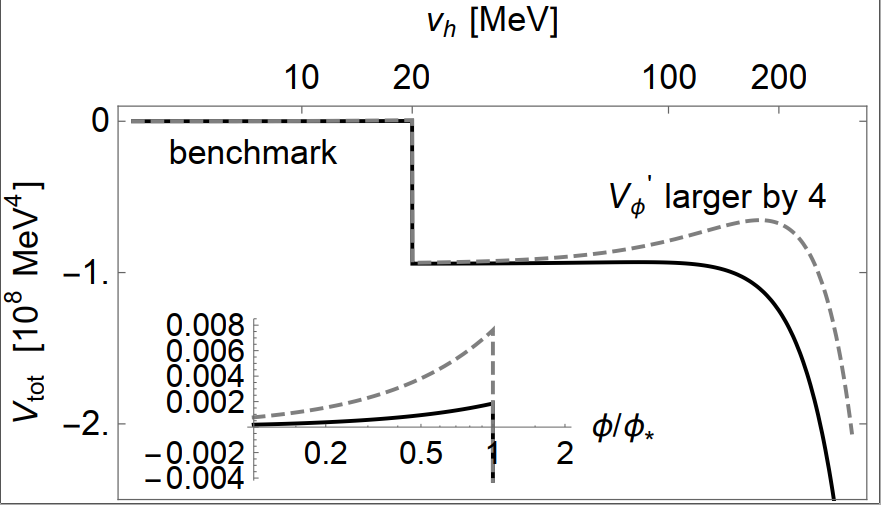 Hubble 
selection
Potential maximum
Weak scale from QCD phase transition
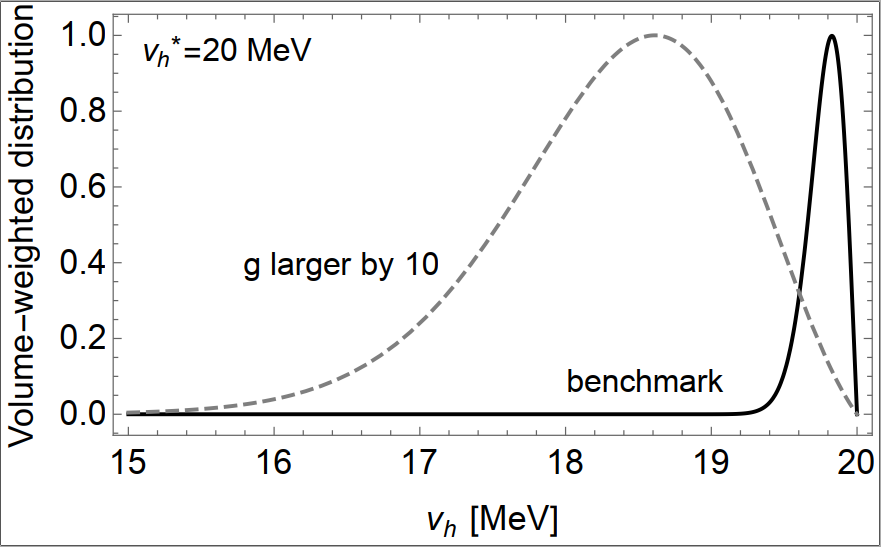 Discussion
Concluding remarks
Hubble selection: localization of the universe near the potential max.
Higher potential, higher Hubble rate. Analogous to natural selection.
Eternal inflation & super Planckian field range
QCD phase transition might have selected the weak scale
But naturalness problem still exists.
Let’s put more thought on the Hubble selection!